Окружающий мир
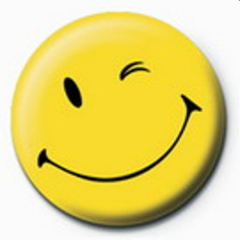 По тёмному небу рассыпан горошек 
Цветной карамели из сахарной крошки, 
И только тогда, когда утро настанет, 
Вся карамель та внезапно растает.
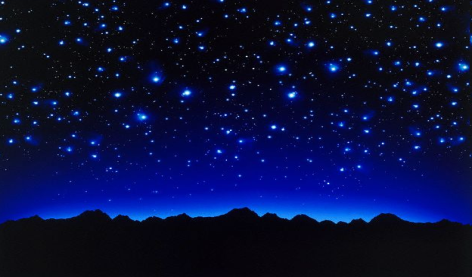 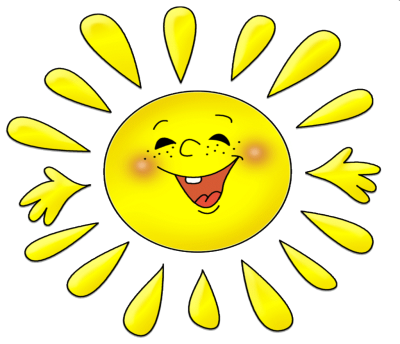 Ты весь мир обогреваешь 
Ты усталости не знаешь, 
Улыбаешься в оконце, 
И зовут тебя все ...
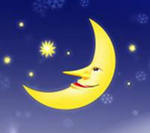 Подрастал, подрастал,
   Был рогатым – круглым стал.
   Только круг, чудо круг
   Стал опять рогатым вдруг. 
   В голубой станице
   Девица круглолица.
   Ночью ей не спится – 
   В зеркало глядится.
Почему Луна бывает разной?
Цели урока
Узнаем, что такое Луна.
Узнаем, какую форму имеет Луна.
Узнаем, почему Луна выглядит по-разному.
Узнаем, как люди изучают Луну.
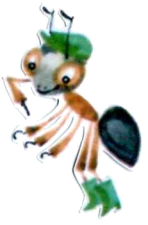 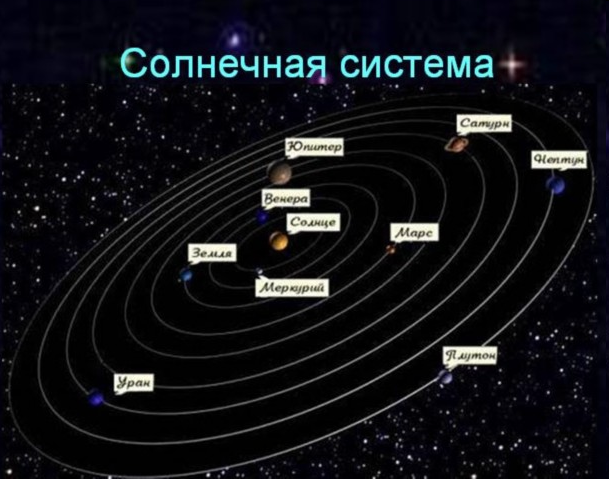 Что такое спутник?
Спутник - тело, которое движется вокруг более крупного небесного тела.
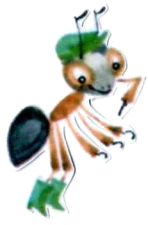 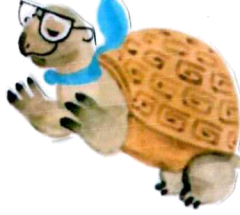 Спутник Земли Луна
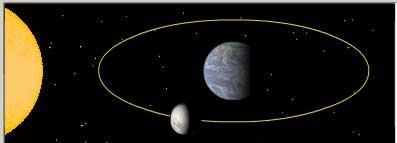 Спутник Земли
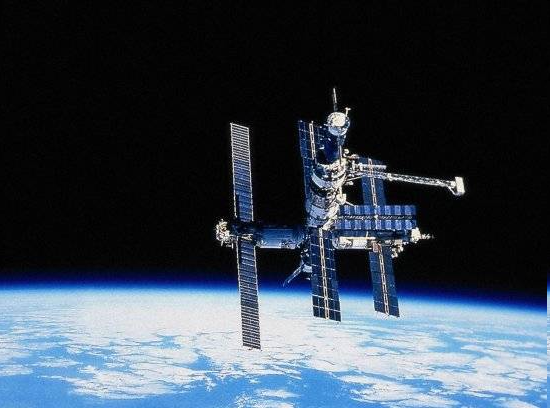 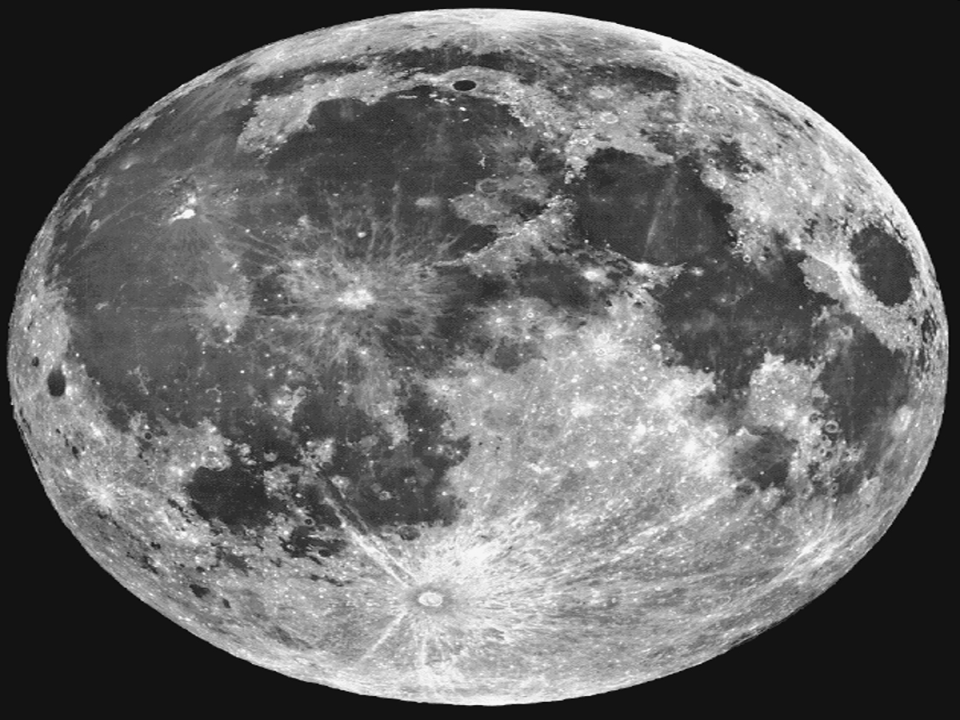 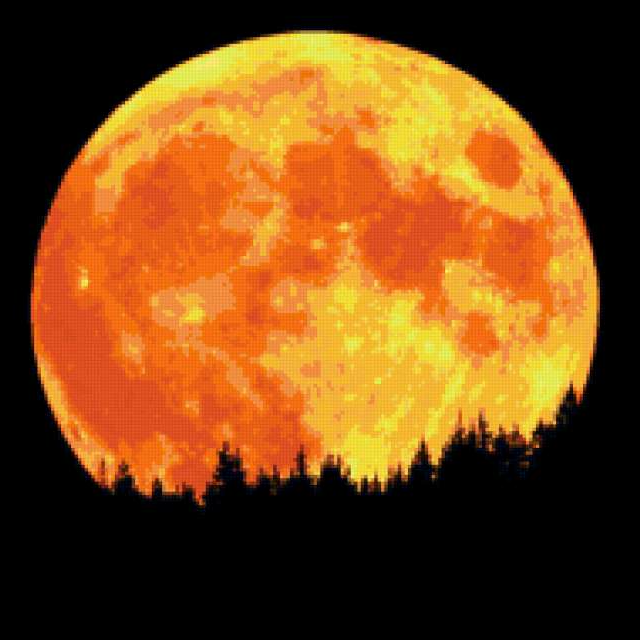 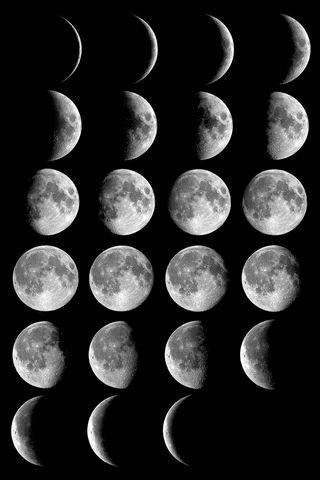 Фазы Луны
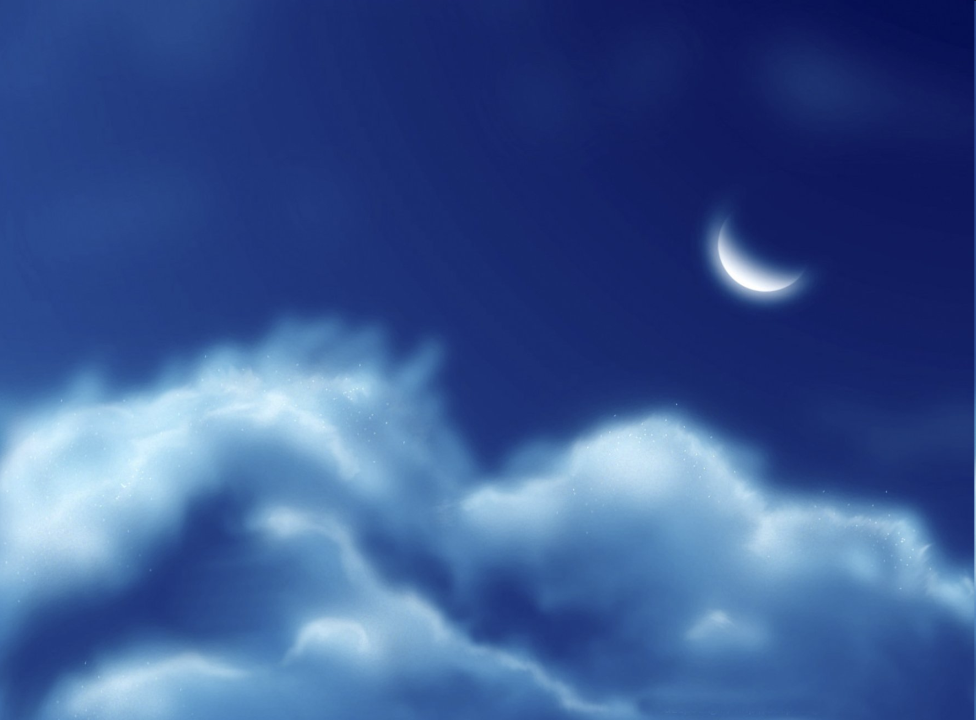 От Луны Землю отделяет
 расстояние в 384 000  километров. 
 На космической ракете
 это расстояние можно преодолеть
 за 2-3 дня.
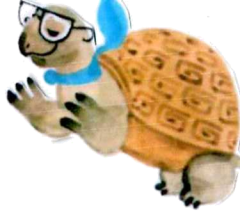 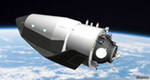 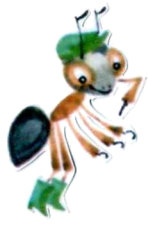 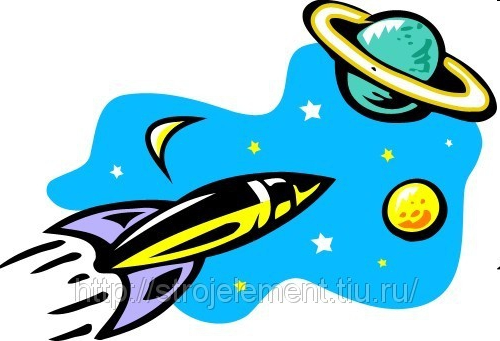 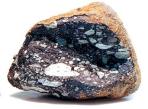 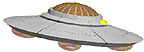 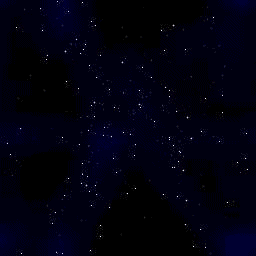 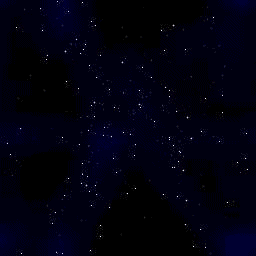 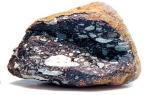 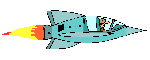 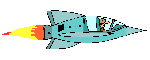 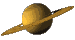 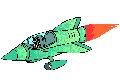 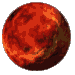 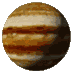 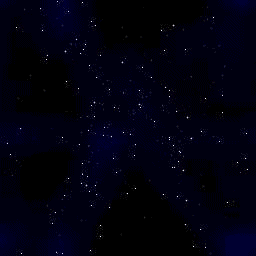 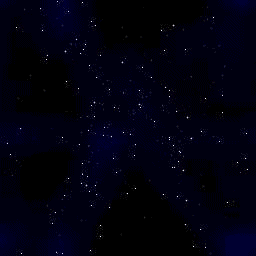 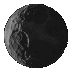 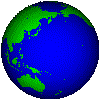 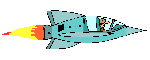 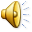 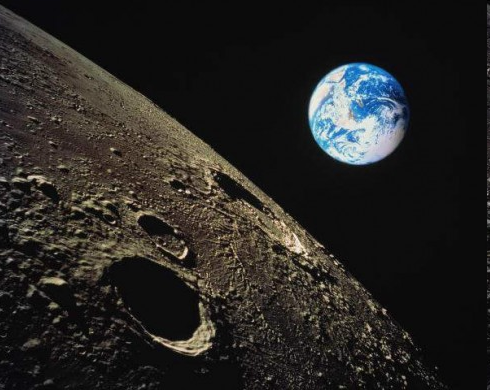 Американские космонавты первыми побывали на Луне.
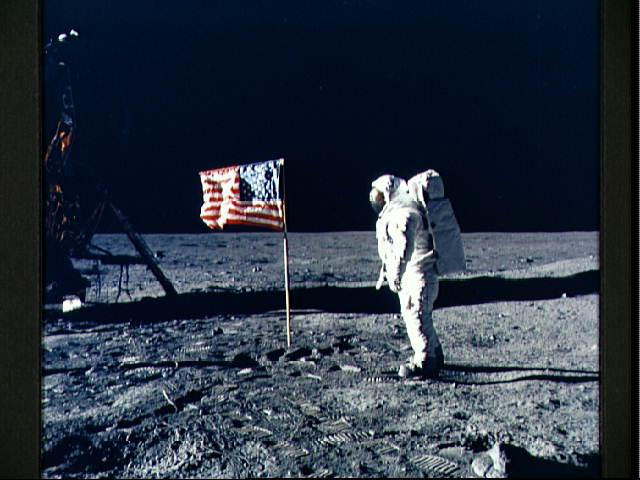 Луноход.
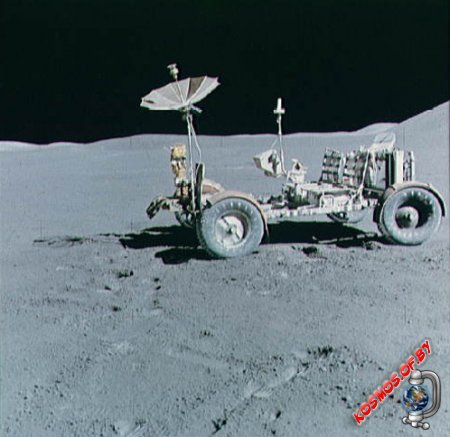 Автоматический аппарат, управляемый с Земли по радио, который посылали на Луну.
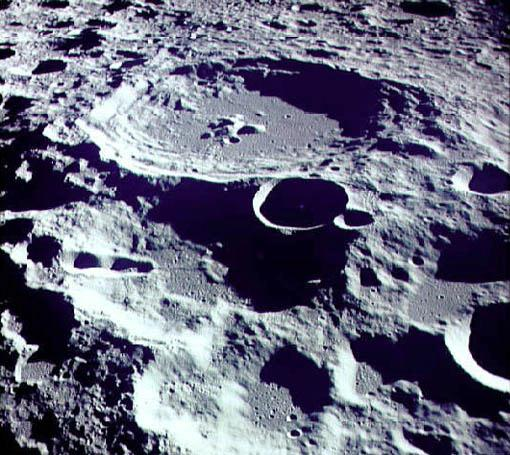 Почему на Луне не живут люди?
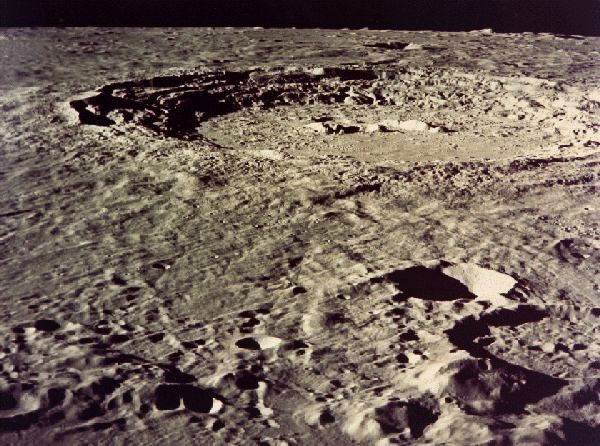 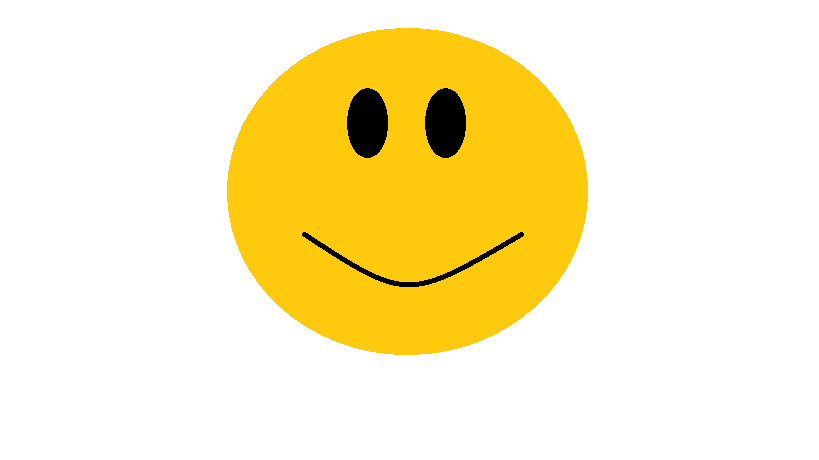 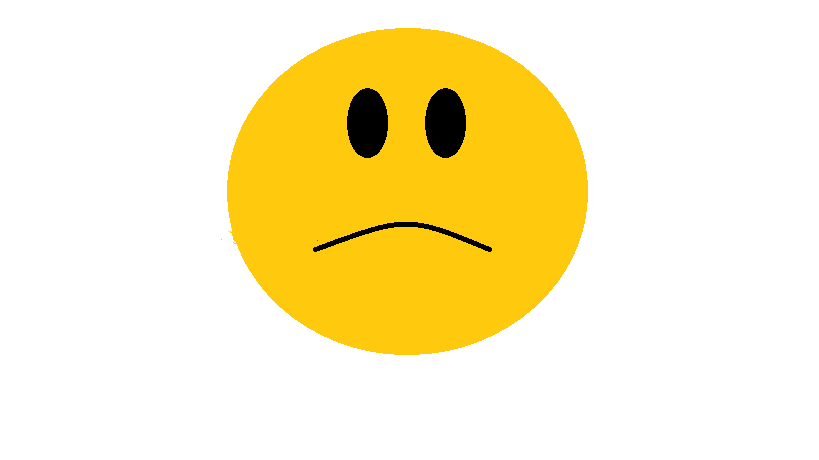 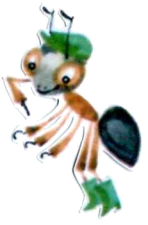